2022年05月22日
主日崇拜

教会聚会

中文主日學：每周日上午  9:00 , 教室2140C
       中文崇拜：每周日上午 10:30 , Baskin Chapel
  生命團契: 每周五晚上  6:30 , 教室2103
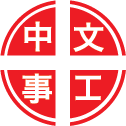 Psalms 詩篇
150:1-6
1 你们要赞美耶和华，在神的圣所赞美他，在他显能力的穹苍赞美他。
2 要因他大能的作为赞美他，按着他极美的大德赞美他。

1 Praise the Lord . Praise God in his sanctuary; praise him in his mighty heavens.
2 Praise him for his acts of power; praise him for his surpassing greatness.
3 要用角声赞美他，鼓瑟弹琴赞美他。
4 击鼓跳舞赞美他，用丝弦的乐器，和箫的声音赞美他。

3 Praise him with the sounding of the trumpet, praise him with the harp and lyre,
4 praise him with tambourine and dancing, praise him with the strings and flute,
5 用大响的钹赞美他，用高声的钹赞美他。
6 凡有气息的，都要赞美耶和华。你们要赞美耶和华。

5 praise him with the clash of cymbals, praise him with resounding cymbals.
6 Let everything that has breath praise the Lord . Praise the Lord .
祈禱
Prayer
我的神，我的父，我的磐石
My God, My Father, My Rock
我要顺服
I Will Obey
献上感恩的心
Give Thanks
奉獻祈禱
Offertory Prayer
Luke 路加福音
14:25-33
25 有极多的人和耶稣同行。他转过来对他们说，
26 人到我这里来，若不爱我胜过爱（爱我胜过爱：原文是恨）自己的父母，妻子，儿女，弟兄，姐妹，和自己的性命，就不能作我的门徒。

25 Large crowds were traveling with Jesus, and turning to them he said:
26 If anyone comes to me and does not hate his father and mother, his wife and children, his brothers and sisters--yes, even his own life--he cannot be my disciple.
27 凡不背着自己十字架跟从我的，也不能作我的门徒。
28 你们那一个要盖一座楼，不先坐下算计花费，能盖成不能呢？

27 And anyone who does not carry his cross and follow me cannot be my disciple.
28 Suppose one of you wants to build a tower. Will he not first sit down and estimate the cost to see if he has enough money to complete it?
29 恐怕安了地基，不能成功，看见的人都笑话他，
30 说，这个人开了工，却不能完工。

29 For if he lays the foundation and is not able to finish it, everyone who sees it will ridicule him,
30 saying, 'This fellow began to build and was not able to finish.'
31 或是一个王，出去和别的王打仗，岂不先坐下酌量，能用一万兵，去敌那领二万兵来攻打他的吗？
32 若是不能，就趁敌人还远的时候，派使者去求和息的条款。

31 Or suppose a king is about to go to war against another king. Will he not first sit down and consider whether he is able with ten thousand men to oppose the one coming against him with twenty thousand?
32 If he is not able, he will send a delegation while the other is still a long way off and will ask for terms of peace.
33 这样，你们无论什么人，若不撇下一切所有的，就不能作我的门徒。

33 In the same way, any of you who does not give up everything he has cannot be my disciple.
今日證道

耶稣基督真正门徒的品征

The Characteristics of a true Disciple of Christ

Pastor Fady Al-Hagal
報 告
Announcements
BBC 中文事工通知
歡迎新朋友
Welcome New Friends
祝 福
Benediction
我们成为一家人
We are In One Family
彼此問安
Greeting of Peace